The europeaN Physical journal
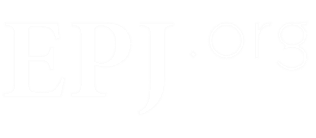 Christian Caron, Ph.D.
Executive Publishing Editor | Physics
Springer  


The European Physical Journal 
(member of the Steering Committee)


Lecture Notes in Physics 


Springer Complexity 


Science and Fiction
The europeaN Physical journal
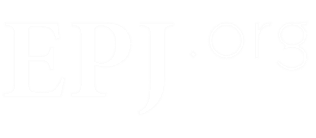 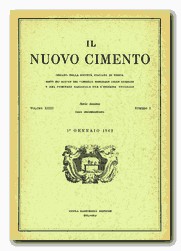 In 1998 The European Physical Journal (EPJ) was launched by EDP Sciences, Società Italiana di Fisica and Springer.

3 illustrious founding journals  

Meanwhile  EPJ is a merger and continuation of 

Acta Physica Hungarica
Anales de Física
Czechoslovak Journal of Physics
Fizika A
Il Nuovo Cimento
Journal de Physique
Portugaliae Physica
Zeitschrift für Physik.
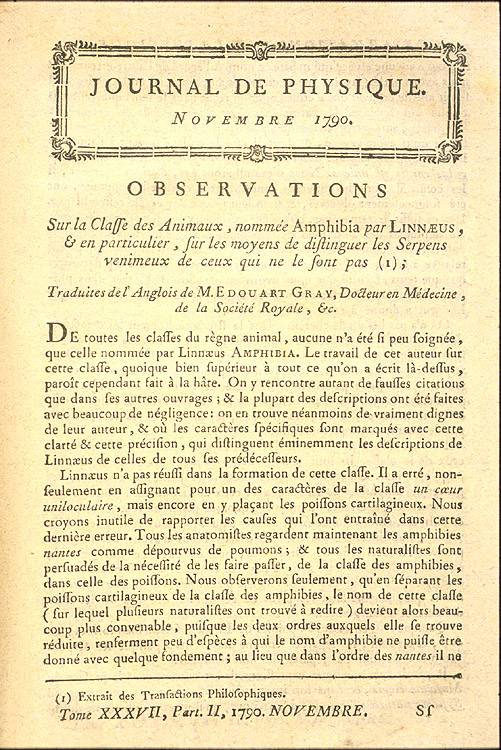 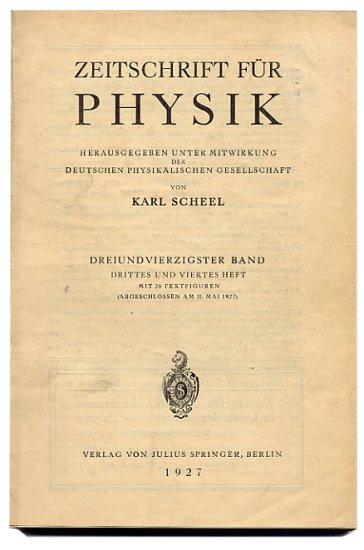 The europeaN Physical journal
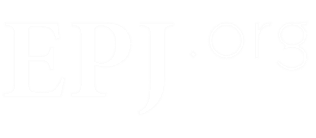 8 subscription-based journals

Global readership: accessed in well over 
8000 institutions worldwide

Hybrid journals, i.e. it is possible to publish  individual papers in open access.


1 journal (EPJ C) that has become full OA in 2014.

SCOAP3 sponsorship (phase II: 2017-19)

CC BY 4.0
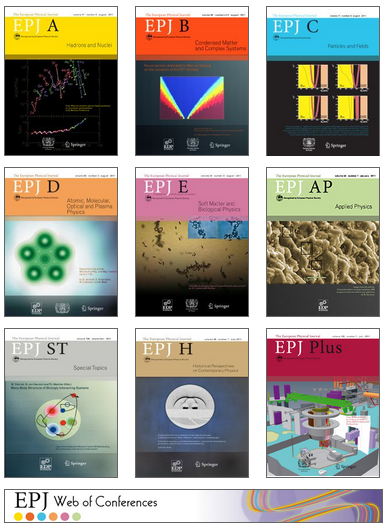 The europeaN Physical journal
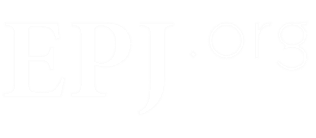 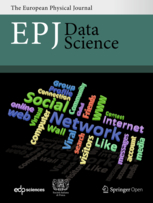 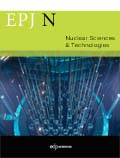 7 open access journals  

1 open access repository 
for proceedings:
EPJ Web of Conferences
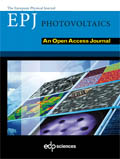 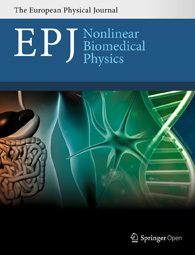 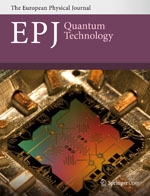 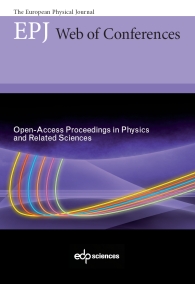 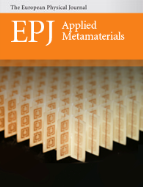 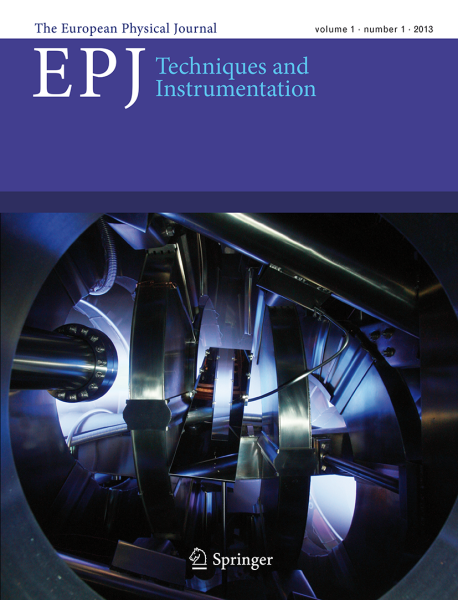 The europeaN Physical journal
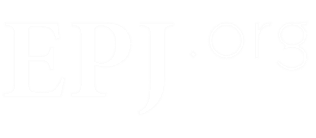 How to extract meaningful data from socio-technico-economic systems with ever increasing complexity


How to analyze “big data” in a way that allows new insights


Data-driven fundamental complex systems research: how to find new empirical laws or more fundamental theories. 
			
 First IF this year (for 2015)
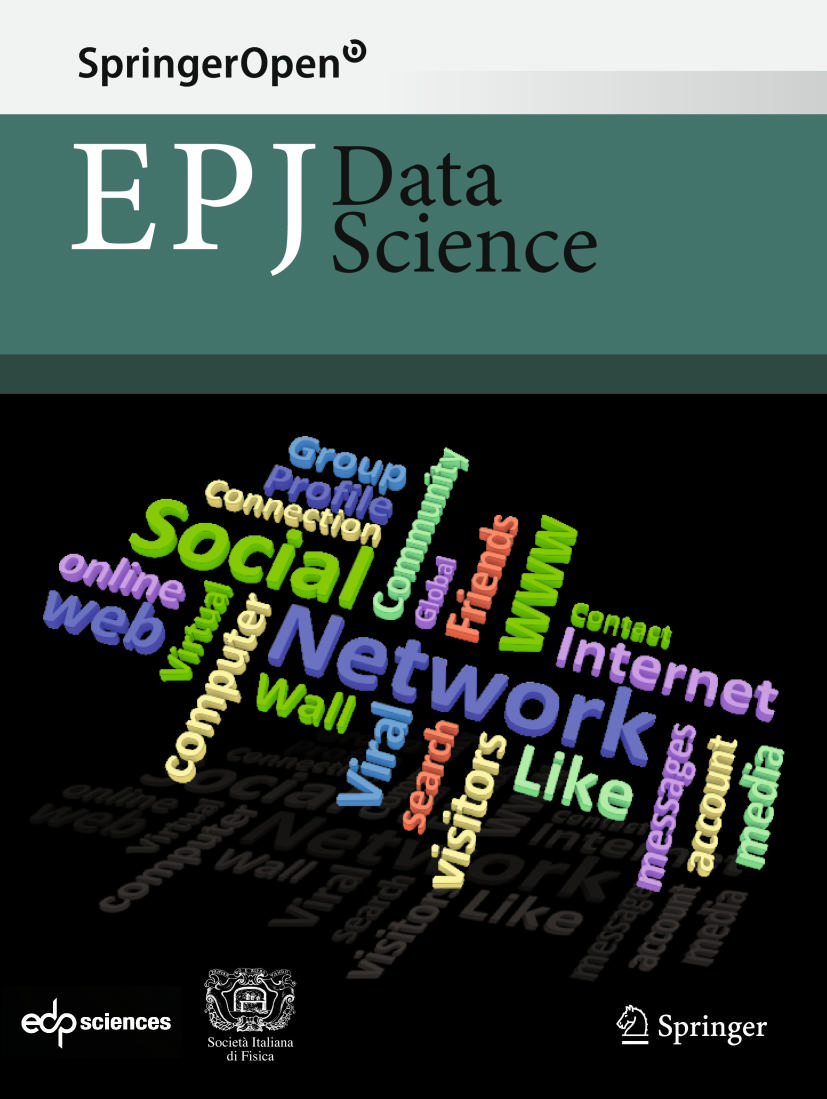 Frank Schweitzer 
Alessandro Vespignani
The europeaN Physical journal
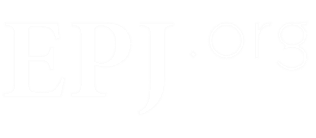 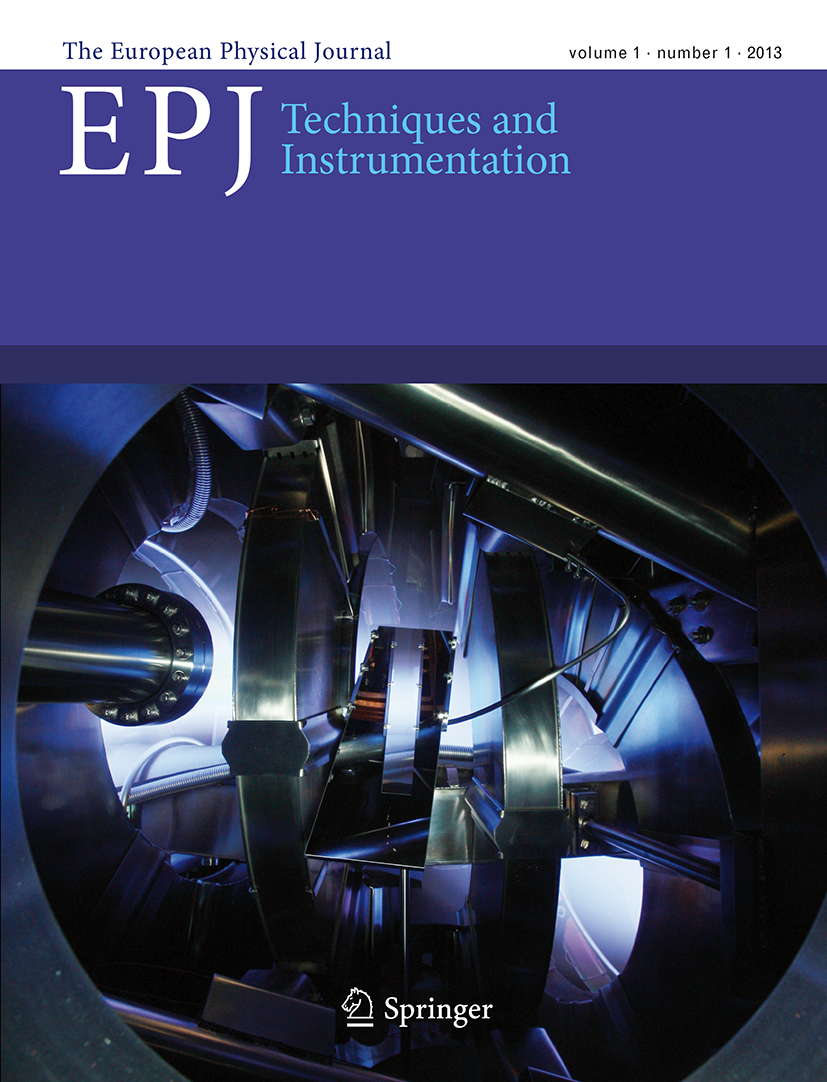 Focuses on the design, implementation, and application of new techniques in all areas of the physical and applied sciences

Laboratory-specific custom instrumentation and diagnostics

Innovative and clever experimental techniques

Subtle refinements to established experimental setups

Novel analytical methods
Stephen Buckman
Peter Grütter / Martin Hegner
The europeaN Physical journal
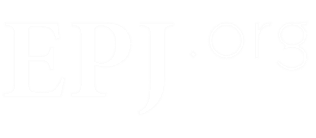 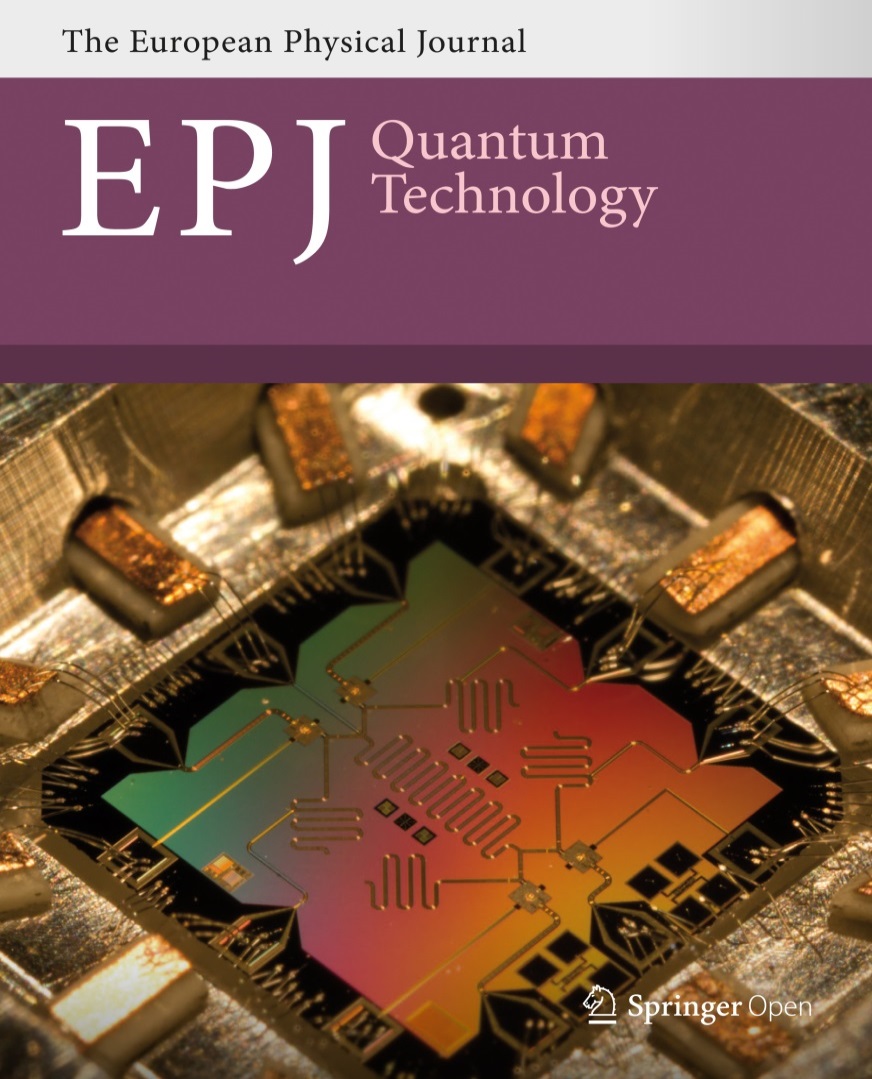 Quantum measurement, metrology and lithography

Quantum electro/optomechanical systems

Quantum machines, engineering and nanorobotics

Quantum information   

Quantum biology

Quantum sensing

Hybrid quantum systems

Quantum simulations
Gerard Milburn
The europeaN Physical journal
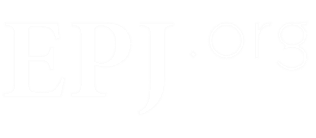 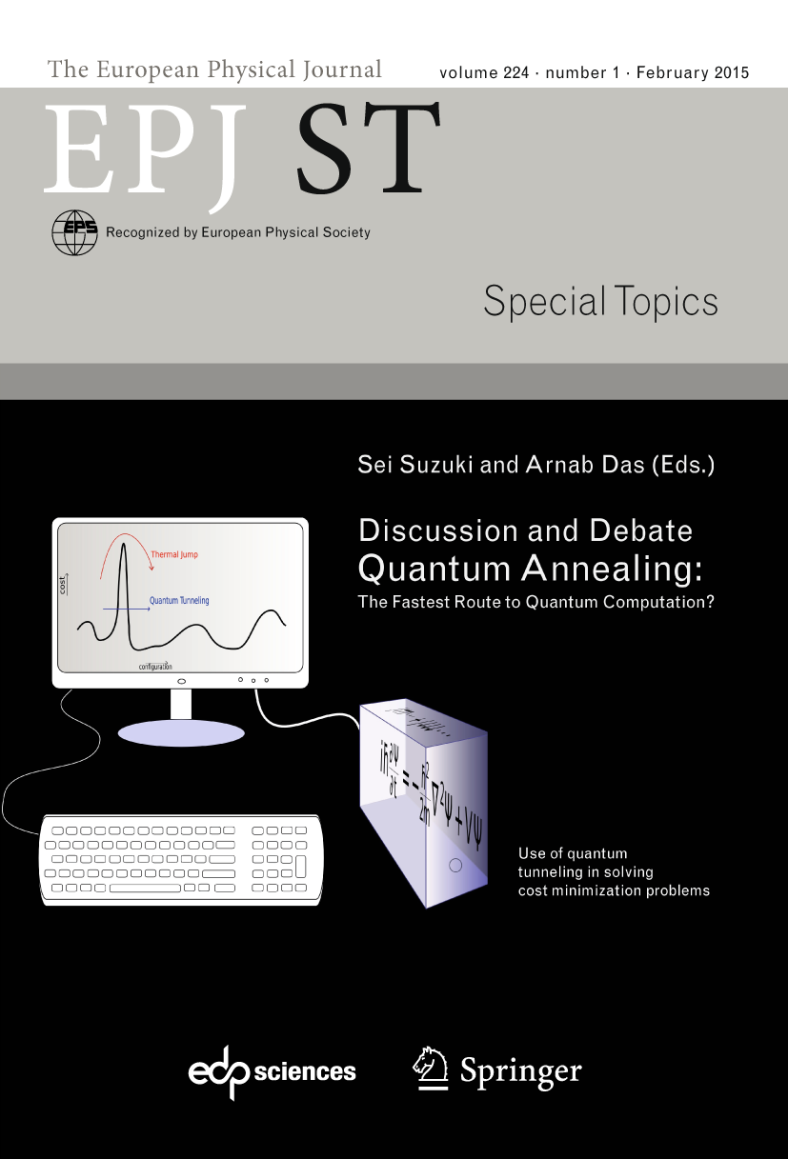 Complete topical issues in all fields of pure and applied physical sciences - often interdisciplinary.


Research Networks: final reports, white papers, physics cases for proposed large experimental facilities.


Discussion and Debate Issues
The europeaN Physical journal
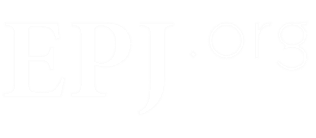 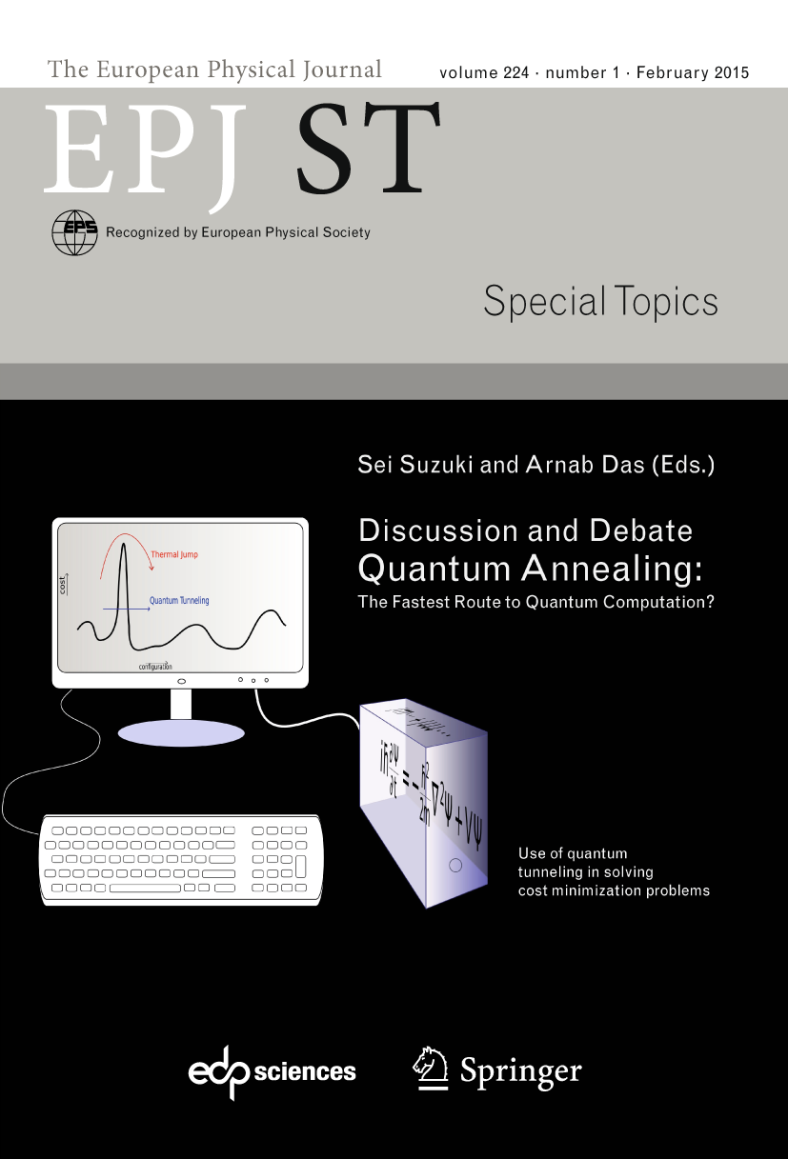 Discussion and Debate issues: balanced critical presentation of specific unsolved problems, controversial topics, rival theories, alternative methodologies, and negative results of interest at the cutting edge of scientific and technological development.

 Some Discussion and Debate issue titles:

Rogue Waves - Towards a Unifying Concept?
Quantum Annealing: The Fastest Route to Quantum Computation?
From Black Swans to Dragon-Kings - Is There Life Beyond Power Laws? 
The Carnot Principle Revisited: Towards New Extensions?
The europeaN Physical journal
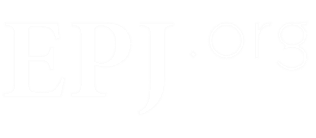 Fosters and disseminate an awareness and understanding of the historical development of ideas in contemporary physics.

The only journal to address the history of physics primarily from the physics and physicists' perspective 

Supports physicists in any serious attempts to reflect, understand, and improve on the culture of their own discipline. 


Example:  
The fifth force: A personal history by Ephraim Fischbach
(addresses in particular the issue of research methodology in the context of discovery and justification in modern physics)
The europeaN Physical journal
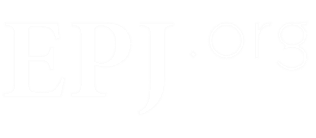 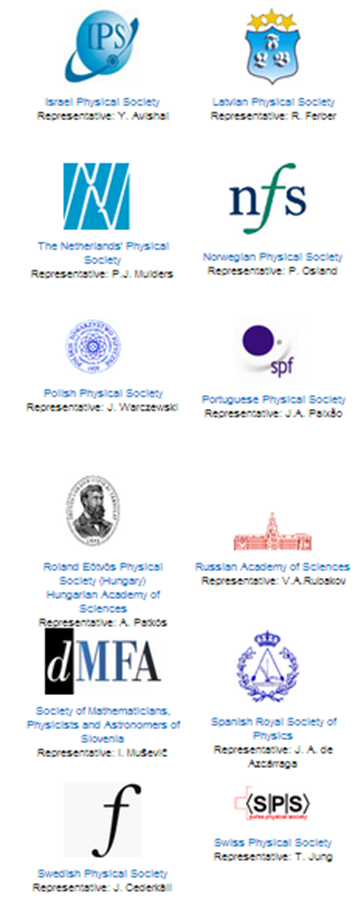 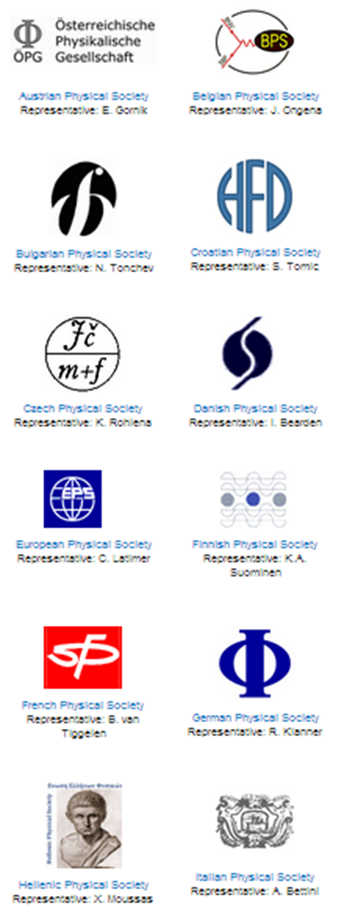 Some  Special Features of EPJ: 

1. EPJ Scientific Advisory Committee 

- 24 representatives from European Physical Societies

- is consulted on matters of editorial policies, publishing ethics and models, Editor-in-Chief suggestions, ….

representative from BPS: 
	Jef Ongena
The europeaN Physical journal
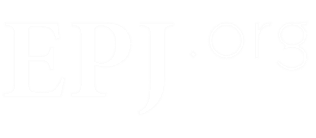 2. Editorial Transfer Agreements : between EPL and EPJ, and within EPJs.
Keeps original submission date
Transfers the referee reports to speed up procedures



3. Highlight Papers 
Selected by editorial boards
Texts written by science journalist 
Published on:
	Europhysics News
	EPJ portal
	Internet press centers
	…
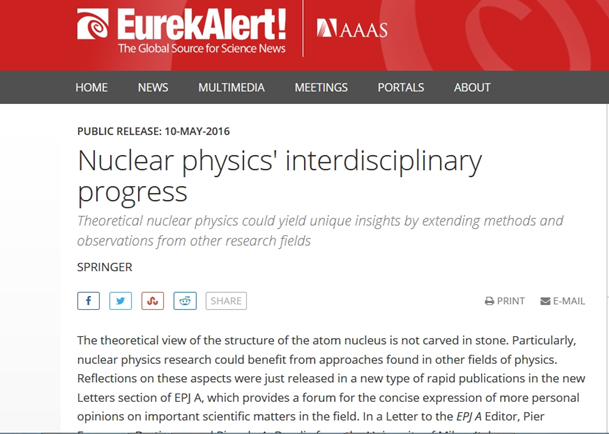 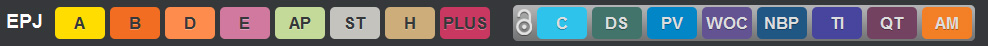 The europeaN Physical journal
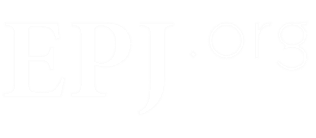 4. Distinguished EPJ Referees 

selected every year by the journal editors based on the quality, number, and timeliness of their reports.

 Names are published on the EPJ web portal – referees receive:

a certificate signed by the Editors-in-Chief of the corresponding EPJ journal and by the chair of the EPJ Steering Committee
a personalized electronic badge for the use of homepages and similar
a complimentary book of their choice from the publishers' catalogue
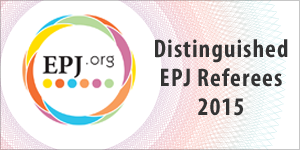 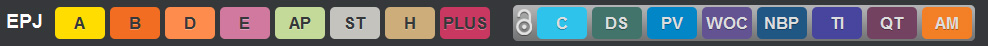 The europeaN Physical journal
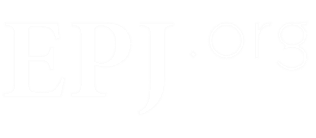 5. EPJ as sponsor 

…at selected national  
and international meetings 

 








Long tradition with BPS:
EPJ co-sponsors traditionally the Young Speakers Contest and the Poster Prizes.
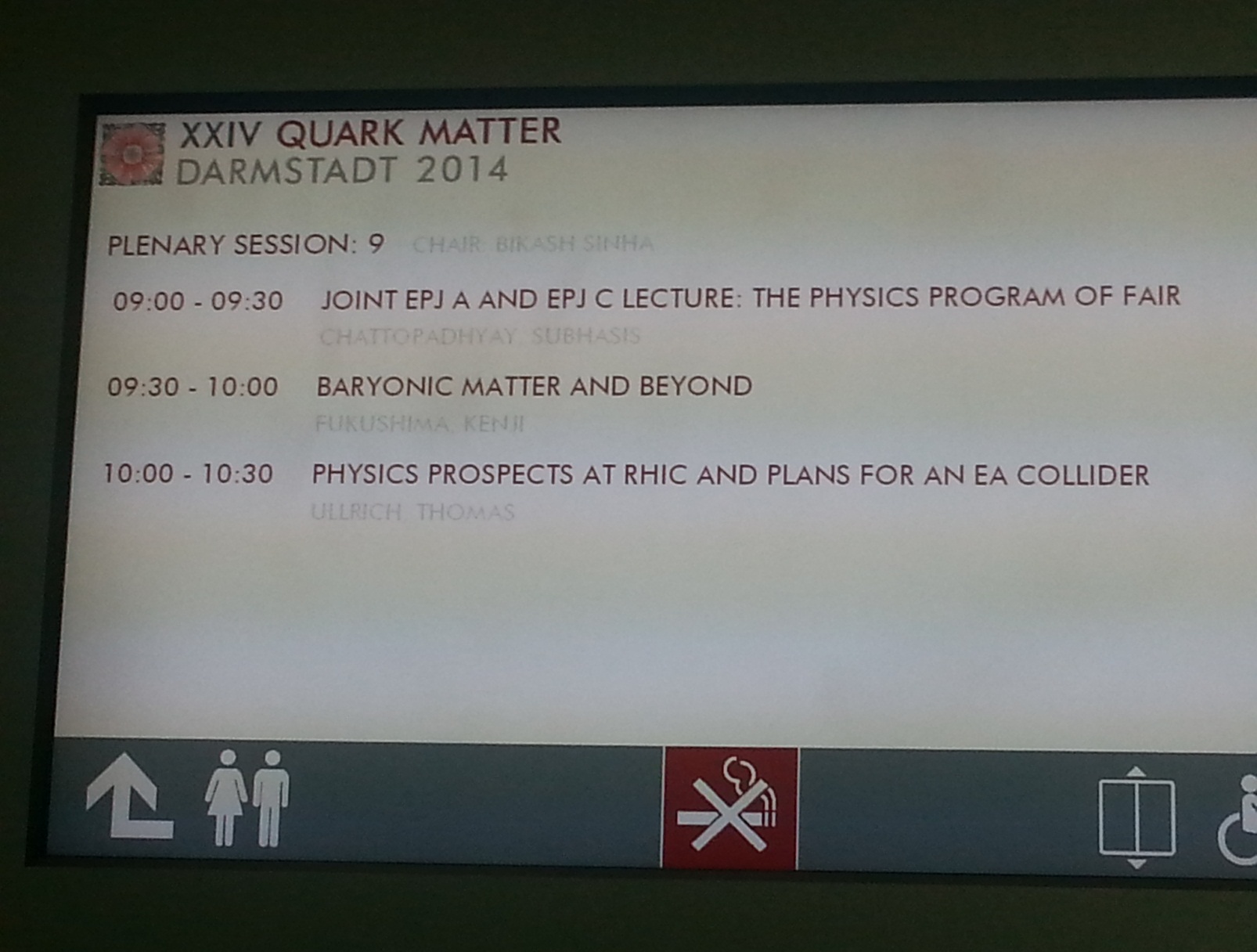 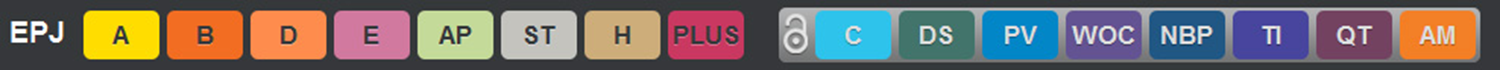 The europeaN Physical journal
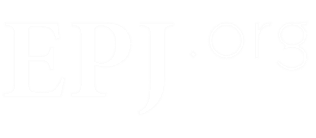 Thank you for the cordial invitation to the BPS annual meetings!




		Twitter: Follow @EPJscience
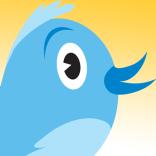 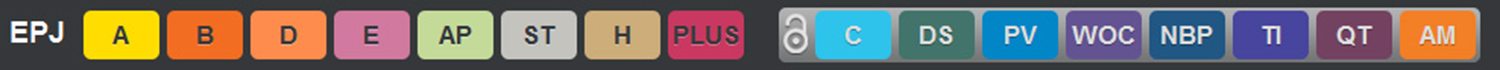